THIS
IS
Jeopardy
With
Your
Host...
Mr. Riley
Jeopardy
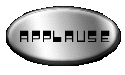 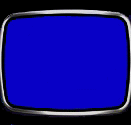 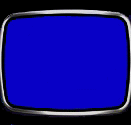 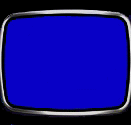 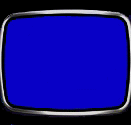 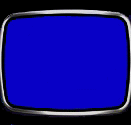 Maps
Definitions
Physical Geography
The region today
Human Geography
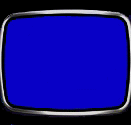 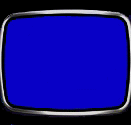 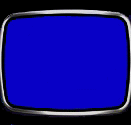 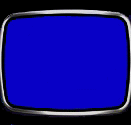 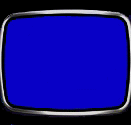 100
100
100
100
100
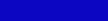 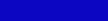 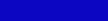 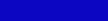 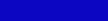 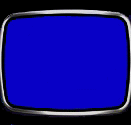 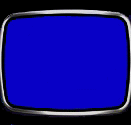 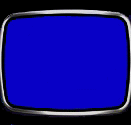 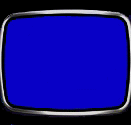 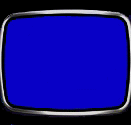 200
200
200
200
200
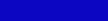 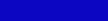 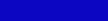 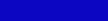 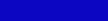 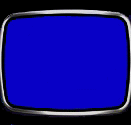 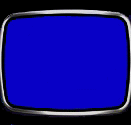 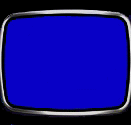 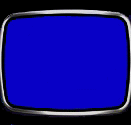 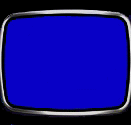 300
300
300
300
300
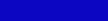 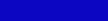 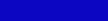 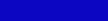 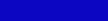 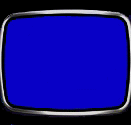 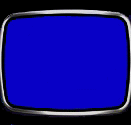 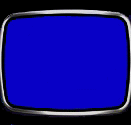 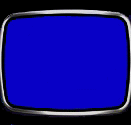 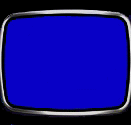 400
400
400
400
400
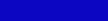 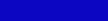 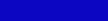 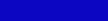 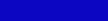 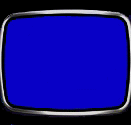 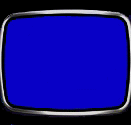 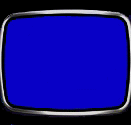 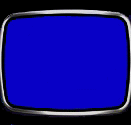 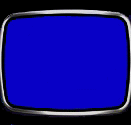 500
500
500
500
500
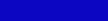 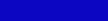 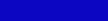 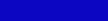 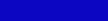 What country is highlighted below?
A 100
Egypt
A 100
What country is highlighted below?
A 200
Iraq
A 200
What mountain range is highlighted below?
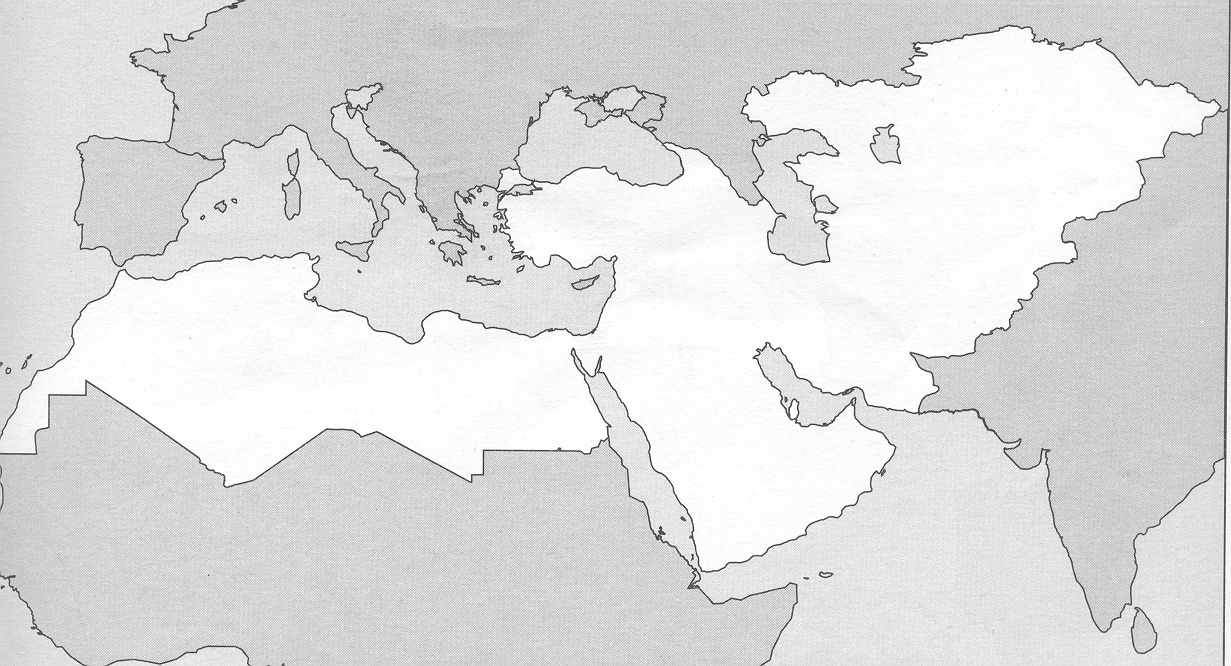 A 300
Atlas Mountains
A 300
What body of water is highlighted below?
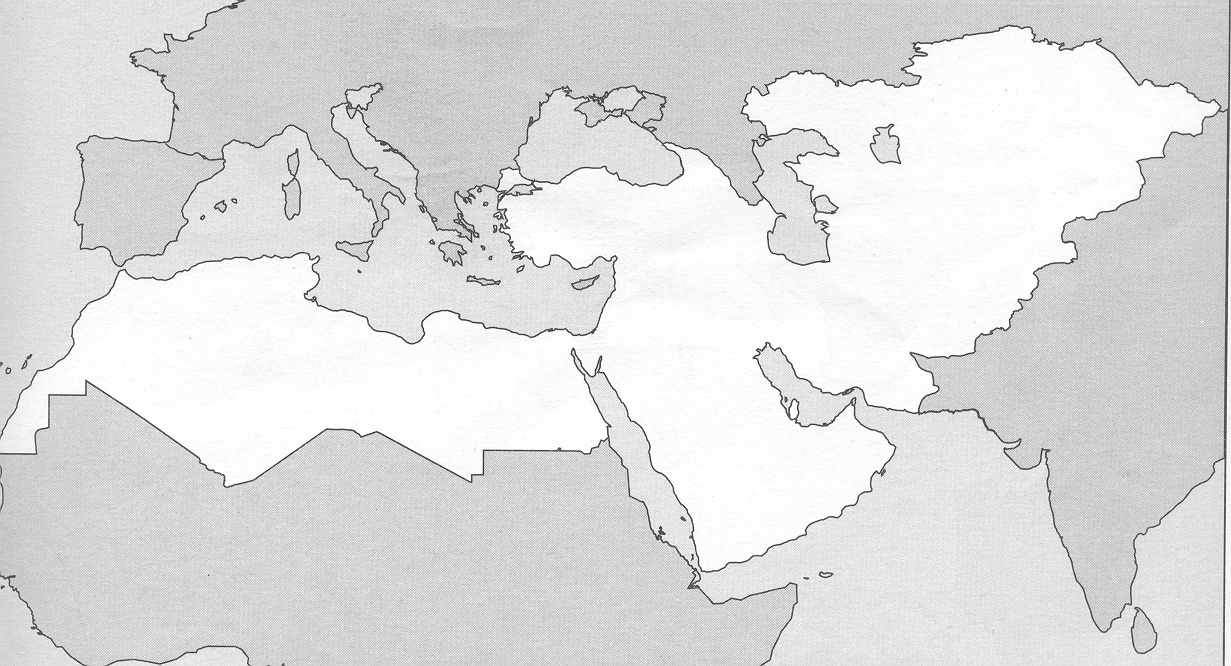 A 400
Caspian Sea
A 400
What landform is highlighted below?
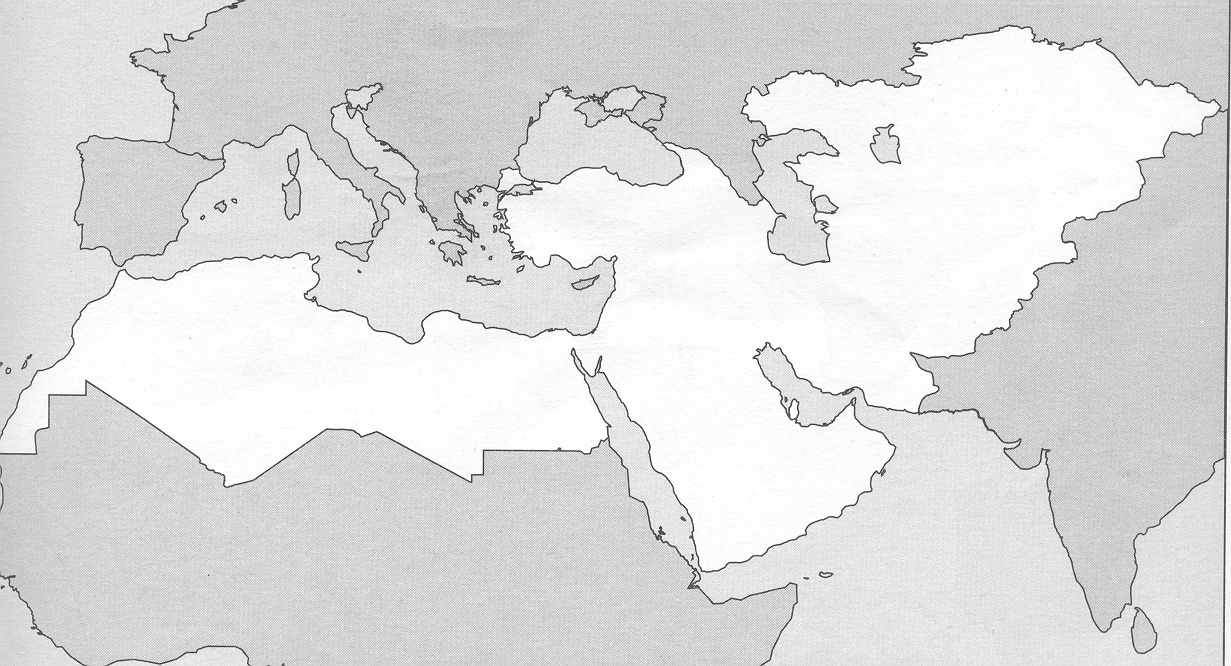 A 500
Rub’ Al Khali
A 500
The belief in one god.
B 100
Monotheism
B 100
The banning of trade with a country.
B 200
Embargo
B 200
The basic urban necessities like streets, running water, sewer systems, and electricity.
B 300
Infrastructure
B 300
Define Hieroglyphics and Cuneiform.
B 400
Hieroglyphics are a writing system used by the ancient Egyptians using pictures as words.
Cuneiform is a writing system of the Sumarians that used wedged shapes symbols as words.
B 400
Define the terms Alluvial Soil and Arable.
B 500
B 500
The longest river in the world is partially located in this region.
C 100
Nile
C 100
Desert covers approximately what % of the region.  (Within 10%)
C 200
50%
C 200
What is a Wadis?
C 300
A river bed that remains dry until it rains.
C 300
DAILY DOUBLE
DAILY DOUBLE
Place A Wager
C 400
What landform connects the Middle East to Africa?
C 400
The Sinai Peninsula
C 400
Describe the 2 other types of climate/vegetation regions that are found in the Middle East/North Africa.
C 500
Steppe- Grasslands region that receives about 10-20 inches of rain a year.  Mostly used to raise livestock.
	Mediterranean- Hot dry summers, mild wet winters. Most of the agriculture of the region is grown here.
C 500
What natural resource provides most of the income for the region?
D 100
OIL
D 100
Limited water supplies has resulted in some countries to build facilities that turn salt water into fresh water called…
D 200
Desalination plants
D 200
Hundreds of oil wells were set on fire by Iraqi forces, threatening birds and fish, during what war?
D 300
Persian Gulf War
D 300
What 2 business areas are some countries in the region trying to transition too?
D 400
Tourism and Bankig
D 400
Describe several differences between Shia and Sunni Muslims.
D 500
Shia- More strict following of the Koran.  Religious leaders must be a descendant of Mohammad.  Women have fewer rights.  Gov’t and religion often the same.
Sunni- Less strict following of the Koran. Anyone can be a religious leader.  Women have more rights.  Gov’t often separate from the religion.
D 500
The most common language spoken in the region is…
E 100
Arabic
E 100
This religion is believed to be the worlds first monotheistic religion.
E 200
Judaism
E 200
What is the most important religious site for Muslims?
E 300
Mecca
E 300
Explain how the country of Israel was created.
E 400
In 1947, the United Nations separated Israel into Jewish and Palestinian states.  In 1948, the British withdrew from the region and the Jews proclaimed Israel an Independent nation.
E 400
Describe 3 of the 5 “Pillars of Islam.”
E 500
Profess and spread the faith in God.
Pray five times a day.
Help the poor and needy.
Fast during the daylight hours of the holy month of Ramadan.
Make a pilgrimage to Macca.
E 500
The classification of Mammals with pouches
F 100
What are Maruspials?
F 100
This second largest bird in the world is native to Australia
F 200
What is the ostrich?
F 200
Australia’s wild dogs
F 300
What are dingos?
F 300
This Australian island is the home of a devil and a wolf
F 400
What is Tasmania?
F 400
Although the National Bird of New Zealand, it is also indigenous to Australia
F 500
What is the Kiwi?
F 500
The Final Jeopardy Category is:
Early Civilizations
Please record your wager.
Click on screen to begin
Identify 2 early civilization of the region.  Describe 2 accomplishments of each civilization.
Click on screen to continue
Correct Final Jeopardy Response
Click on screen to continue
Thank You for Playing Jeopardy!
Game Designed By C. Harr-MAIT